The Superior Mediastinum
Dr Paul Strutton

Department of Surgery & Cancer 
Faculty of Medicine
Monday 25th February 2013
The Mediastinum
Is a thick midline partition that separates the two pleural cavities.
It extends from the superior thoracic aperture (inlet) to the inferior thoracic aperture and between the sternum anteriorly and the thoracic vertebrae posteriorly

It acts as a conduit for structures that pass through the thorax from one body region to another and for structures that connect thoracic organs to other body regions
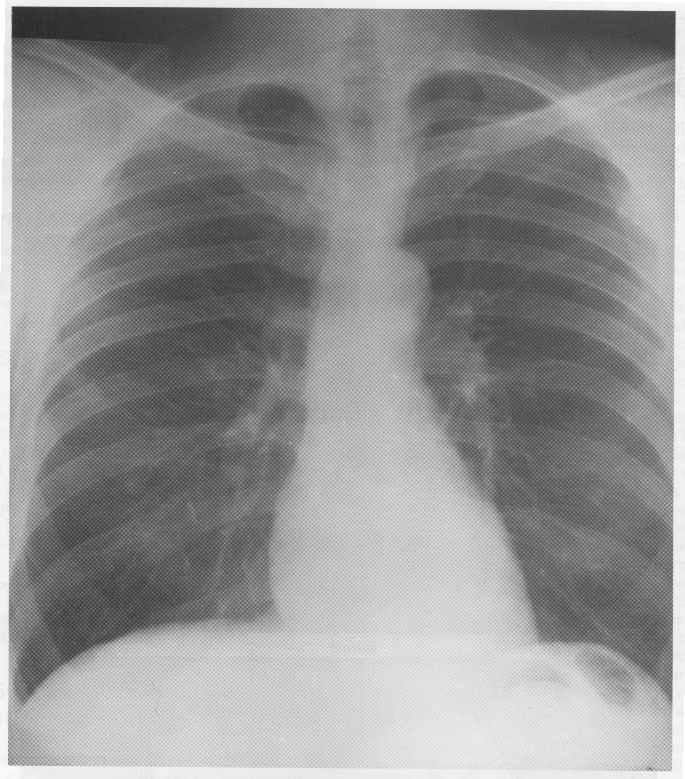 Lung
Mediastinum
Principal contents of the mediastinum
trachea - from larynx to bifurcation into principal (right and left main) bronchi
oesophagus- from pharynx - muscular tube – pierces diaphragm at level of T10 
heart and pericardium 
thoracic duct - lymphatic drainage 
nerves 
great vessels
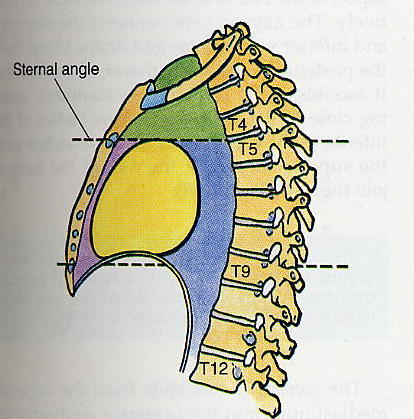 Superior
Ant
Middle
Inferior
Post
Divisions of the Mediastinum
Superior: above sternal angle
Inferior: below sternal angle
Anterior: anterior to heart in pericardial sac
Middle: pericardial sac & heart
Posterior: posterior to pericardial sac and diaphragm
Contents of the Superior Mediastinum
From anterior to posterior:
Thymus
Phrenic Nerves
Great veins
Main lymphatic trunks
Vagus nerves
Great arteries
Trachea and main bronchi
Upper oesophagus
The great veins
Superior Vena Cava (SVC) enters right atrium from above 

Inferior Vena Cava (IVC) enters right atrium from below, through central tendon of diaphragm
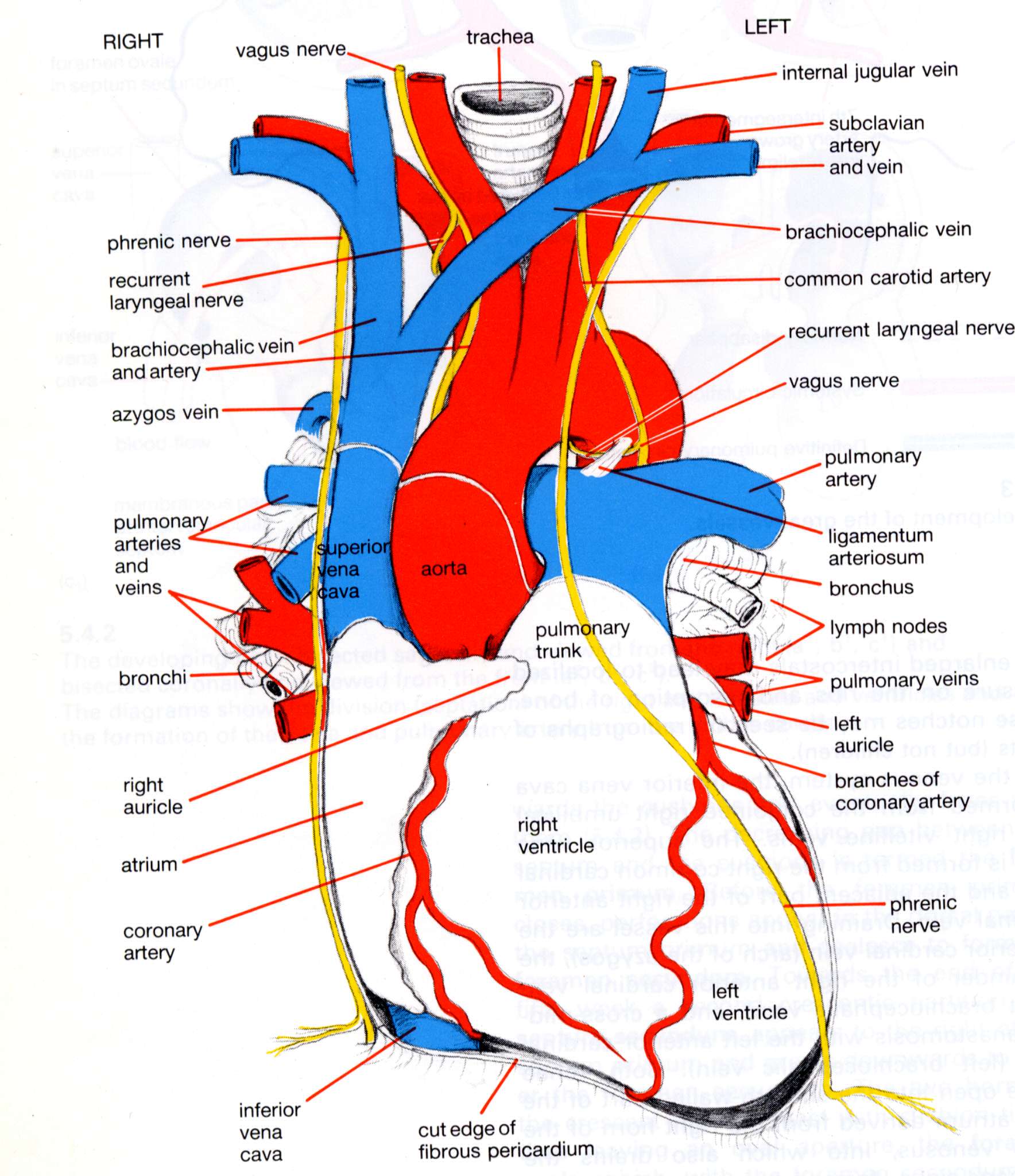 Superior Vena Cava:


Formed by asymmetric union of right and left brachiocephalic veins

Each brachiocephalic vein forms from an internal jugular vein and a subclavian vein
Tributaries of the Superior Vena Cava
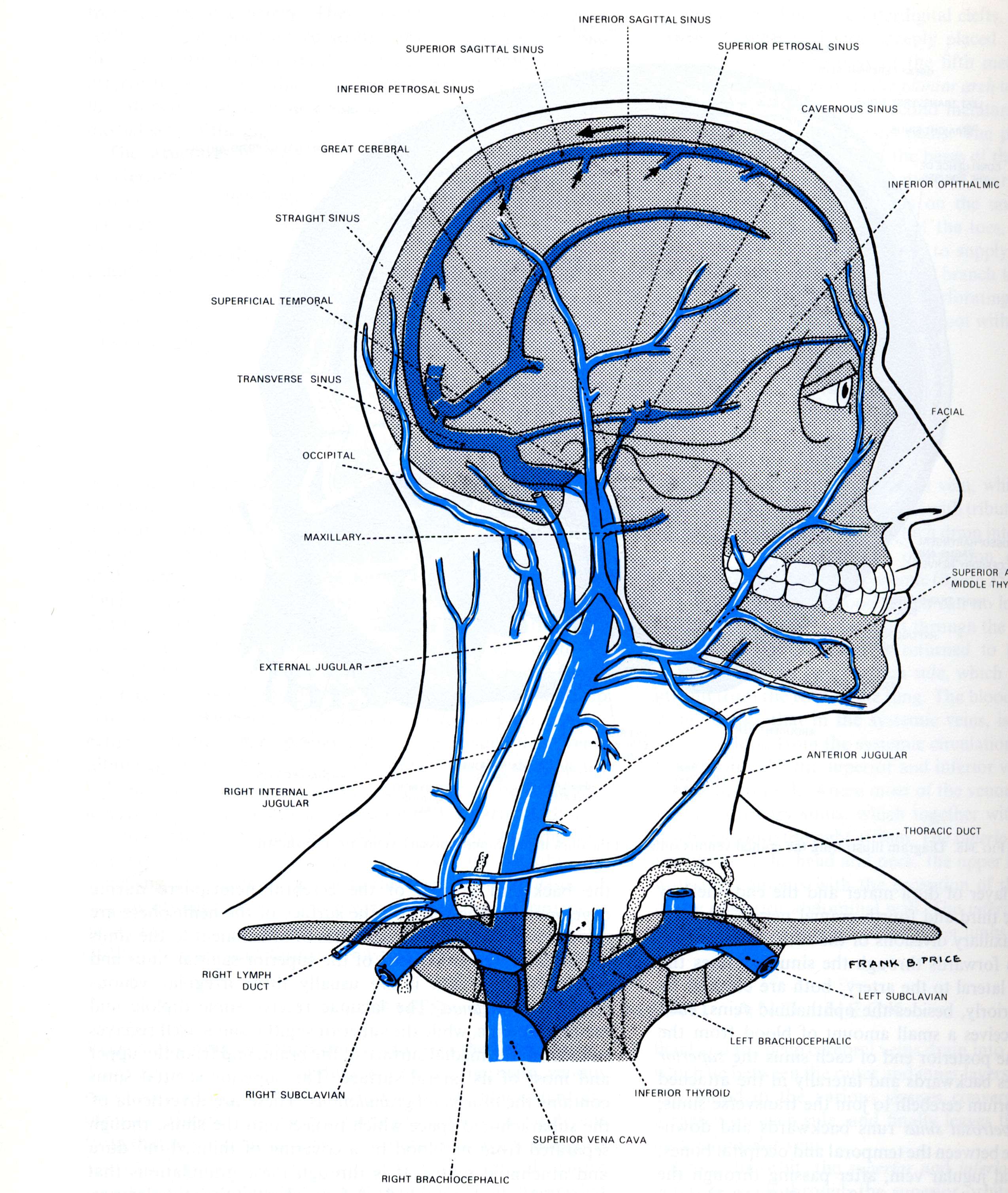 Internal jugular veins from head & subclavian veins from upper limbs join to form left and right brachiocephalic veins
Left brachiocephalic vein crosses posterior to manubrium to join the right brachiocephalic vein to form the SVC
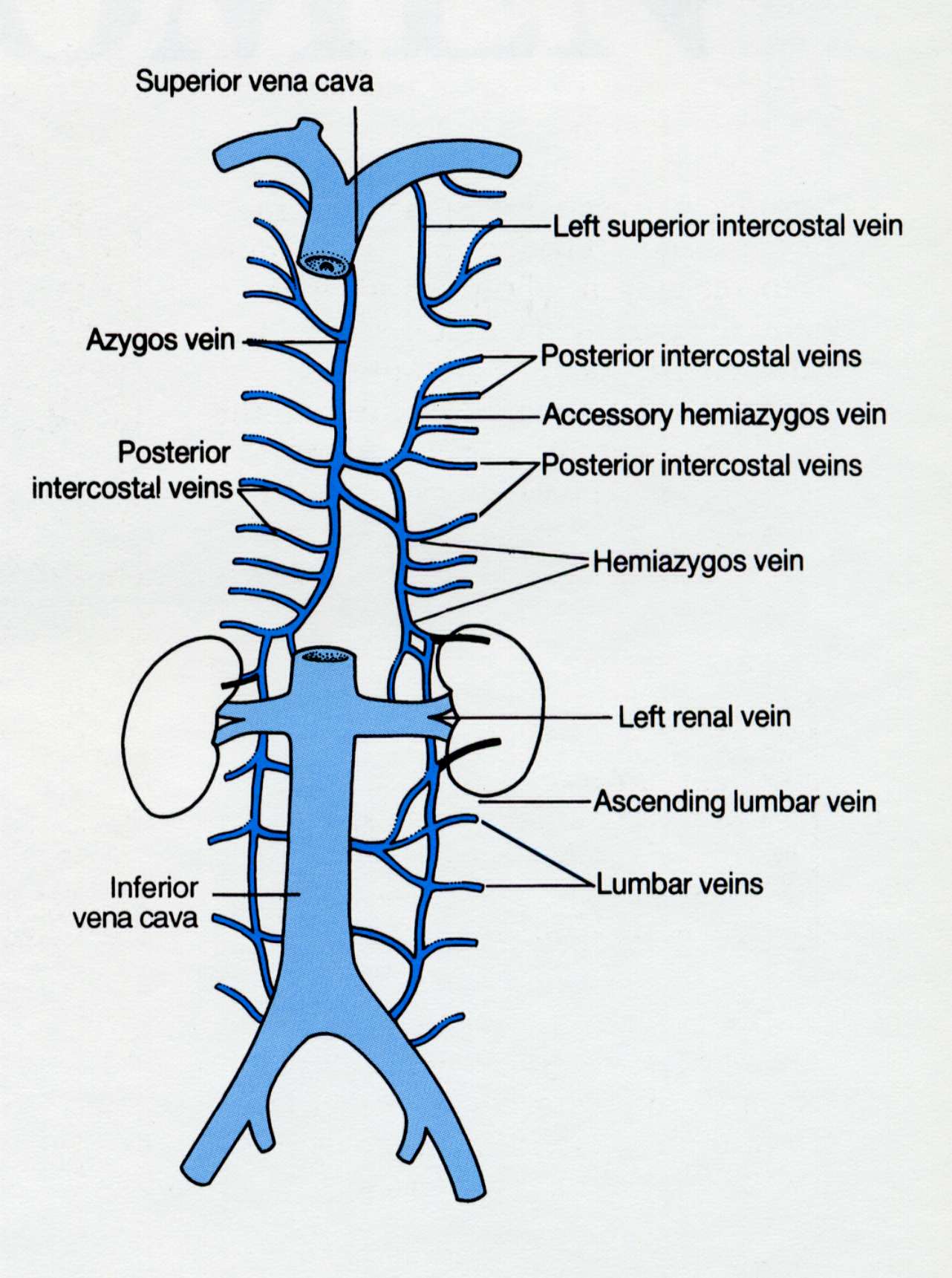 The Azygos Vein
(azygos = asymmetric)

Drains the posterior wall of the thorax and abdomen
Arches over the right lung root
Drains into the SVC
Arteries of the Superior Mediastinum
Ascending aorta 

Arch of aorta 

Descending aorta
Branches of ascending aorta and aortic arch
Ascending aorta:
Right and left coronary arteries (end arteries supplying heart muscle)

Aortic arch:
Brachiocephalic trunk – divides into right common carotid and right subclavian arteries
Left common carotid artery 
Left subclavian artery
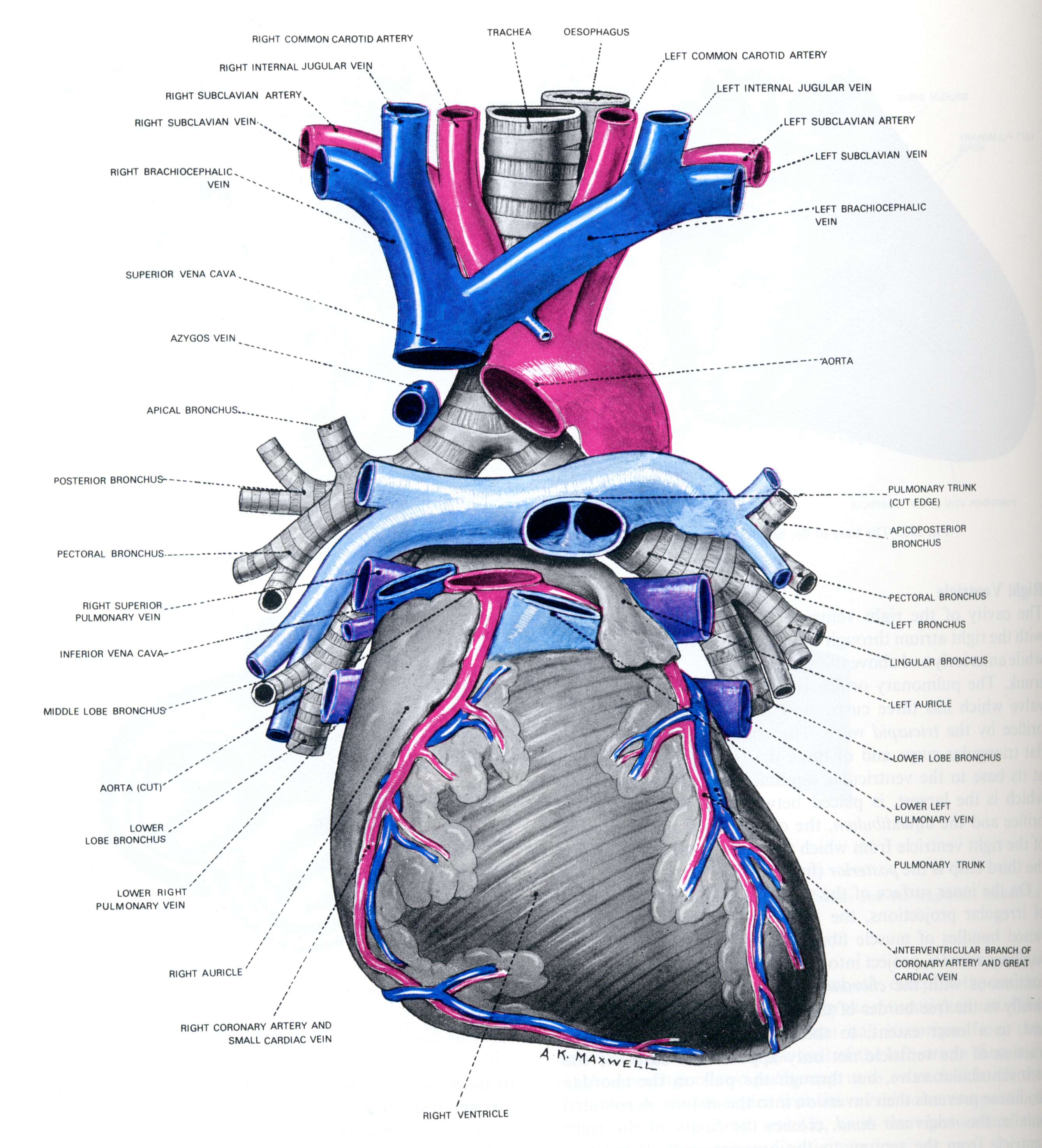 Brachiocephalic trunk
Left common carotid artery
Left subclavian artery

3 branches of aortic arch
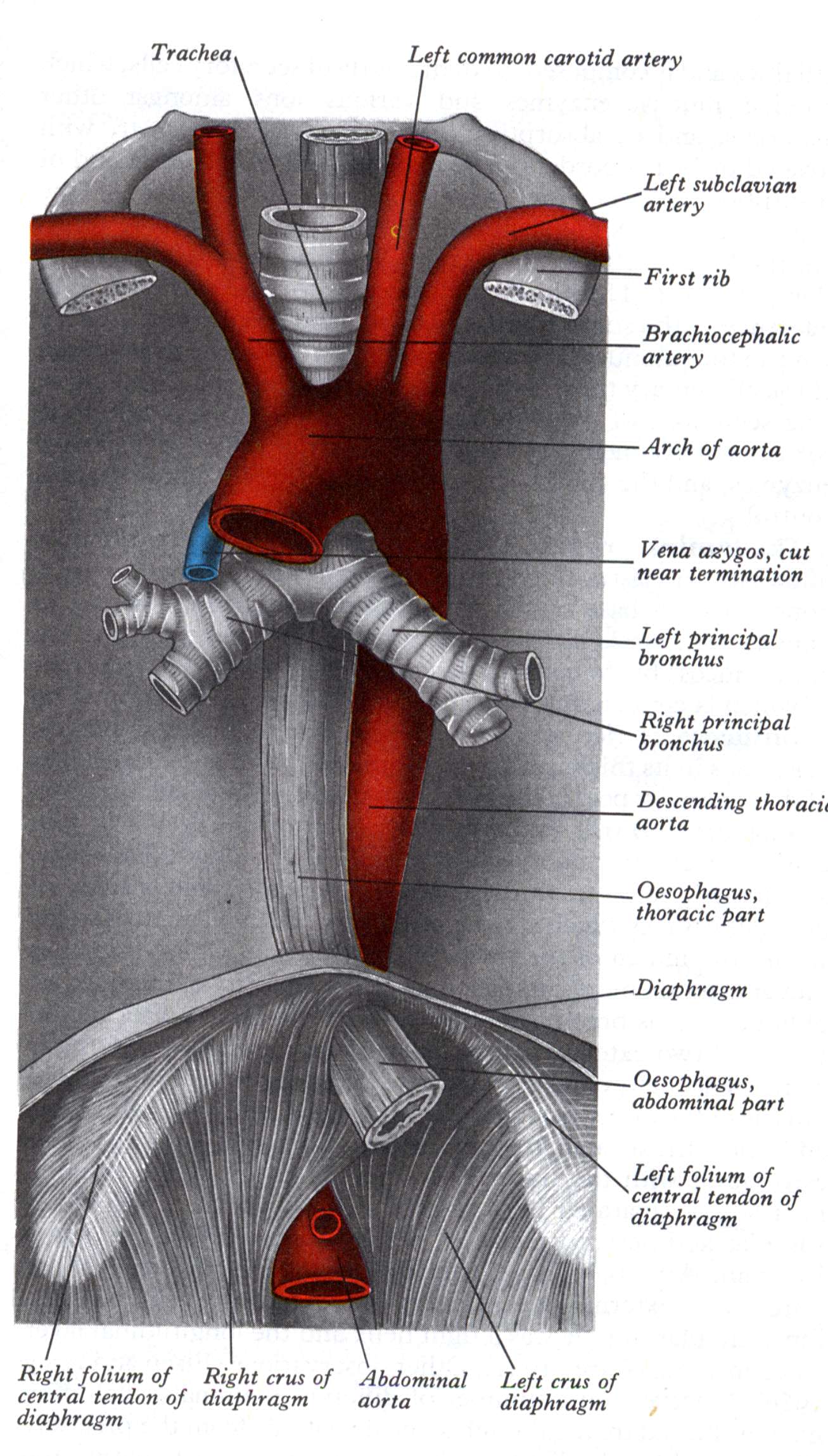 Relations of aorta and great arteries to the airway:
Aortic arch arises anterior to trachea
Arches over the left main bronchus at the lung root
Trachea lies behind & between brachiocephalic and left common carotid arteries
Distribution of common carotid arteries:
Divide into external and internal carotids high in neck
Main arteries of head and neck (with the vertebral arteries from the subclavian arteries)
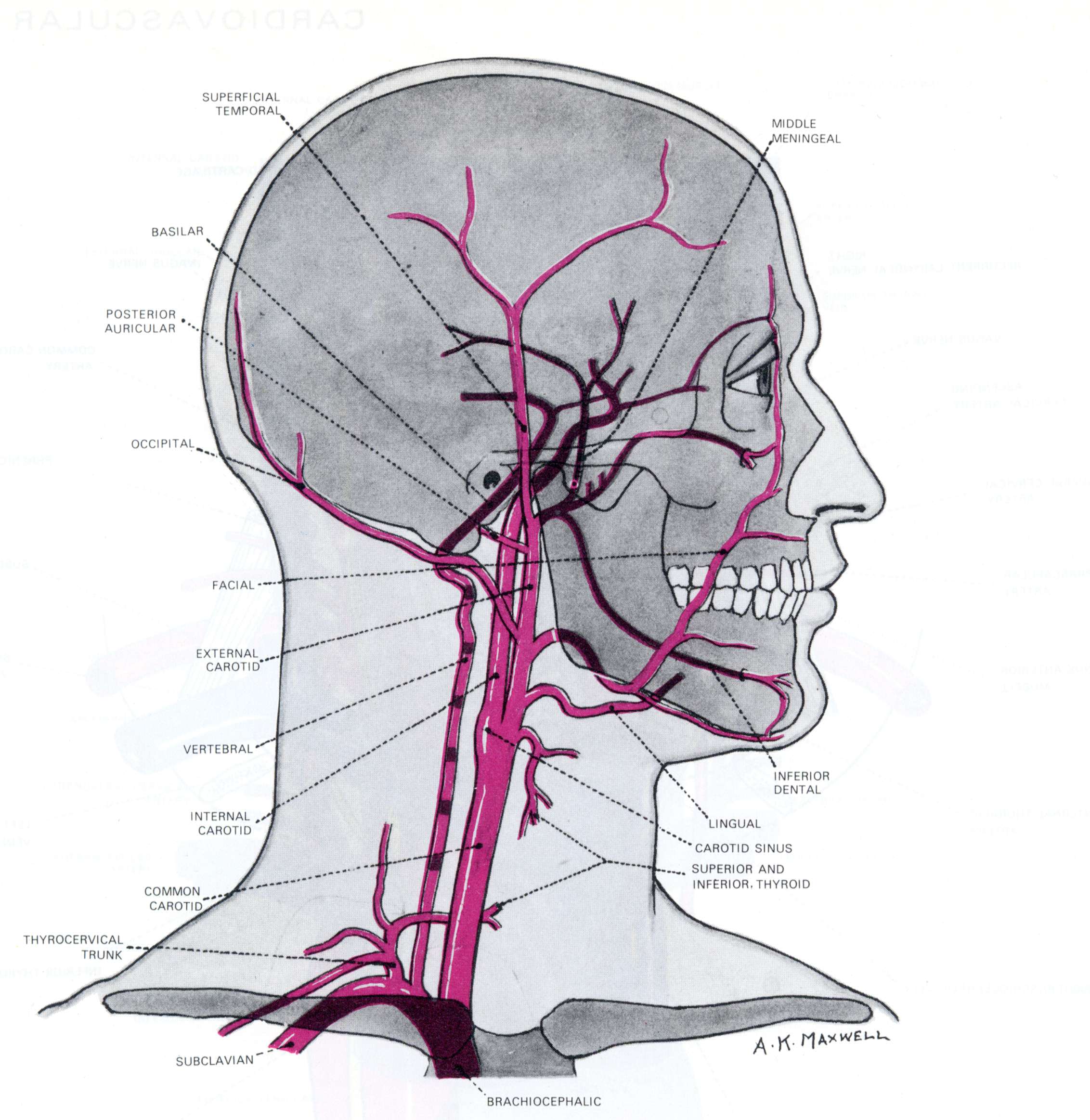 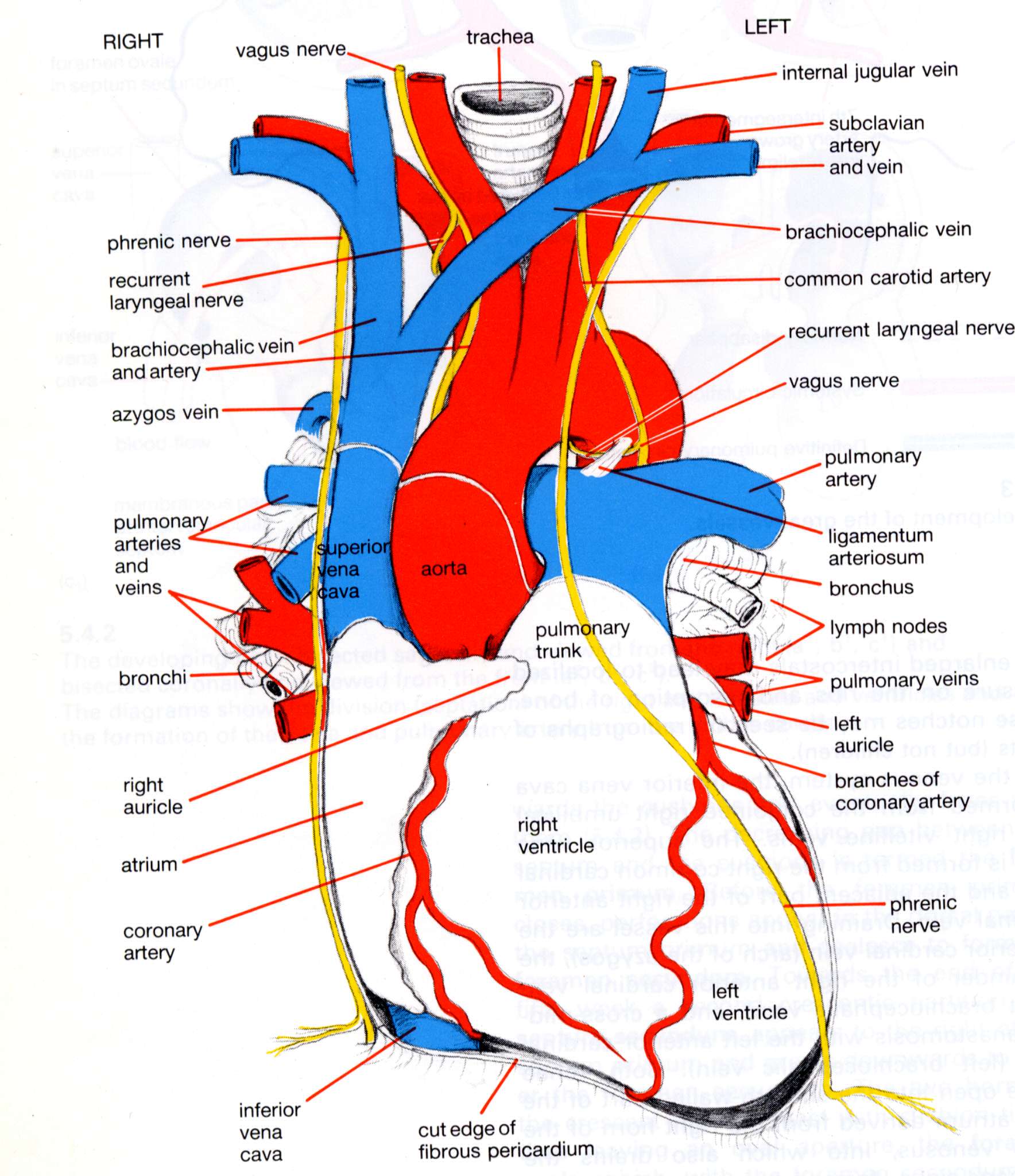 Pulmonary trunk:

Outflow of right ventricle

Carries deoxygenated blood via left and right pulmonary arteries to lungs
The Pulmonary Trunk
Arises from the right ventricle

Carries deoxygenated blood to lungs

Divides into right & left Pulmonary Arteries

Ligamentum arteriosum connects PT to aortic arch. Is remnant of the ductus arteriosus – bypasses lungs in foetal life.
Phrenic Nerves
Formed in the cervical plexus from C3, 4, 5
Motor to the diaphragm
Sensory to:
central tendon of the diaphragm
mediastinal pleura
pericardium
peritoneum of central diaphragm

Right phrenic nerve reaches diaphragm lying on surface of: 
right brachiocephalic vein
superior vena cava 
right side of heart and pericardium - in front of lung root
Relations of great arteries to main nerves:
Vagus nerves lateral to common carotids
Left vagus passes anterior to aortic arch
Left phrenic crosses vagus to cross aortic arch more anteriorly
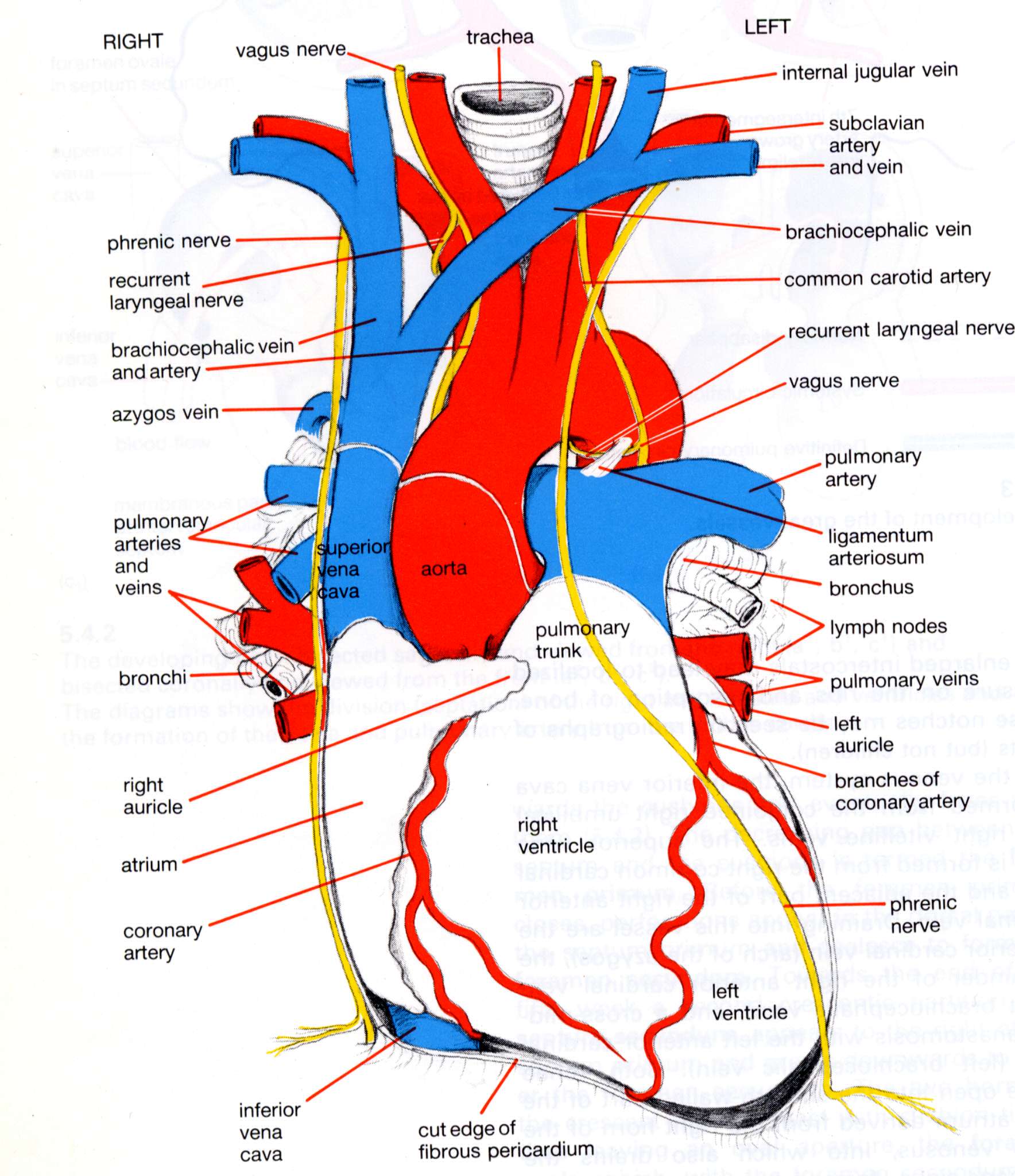 Left phrenic and vagus nerves:
Cross arch of aorta
Left phrenic descends in front of root lung 
Left vagus crosses behind root lung gives off left recurrent laryngeal nerve – recurs (=turns back) around ligamentum arteriosum and aortic arch
Breaks up into many branches round oesophagus
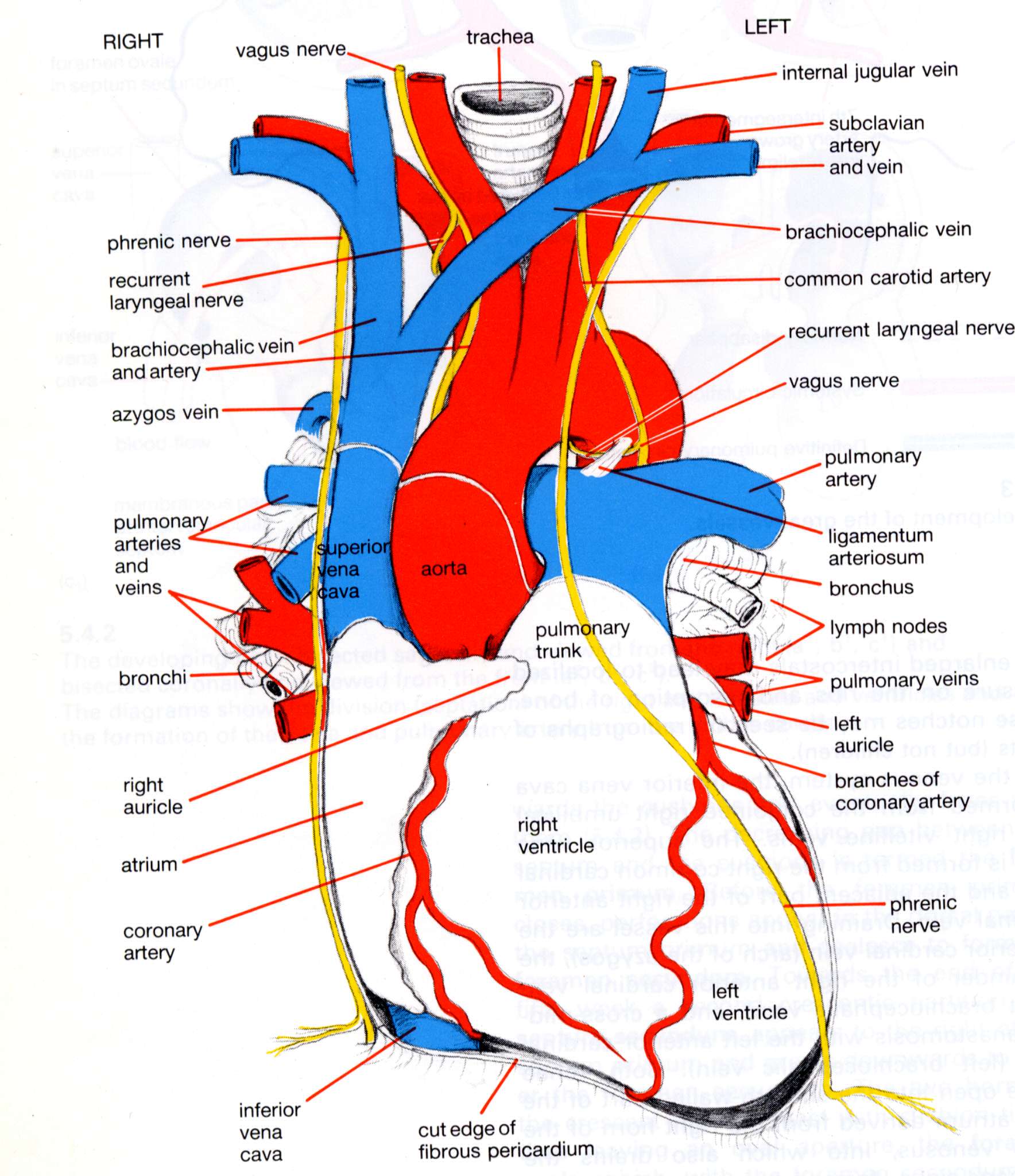 Right vagus nerve:
Lies on the trachea 

Crosses behind the root lung 

Recurrent laryngeal branch – recurs (turns back) around right subclavian artery

Breaks up into branches on oesophagus
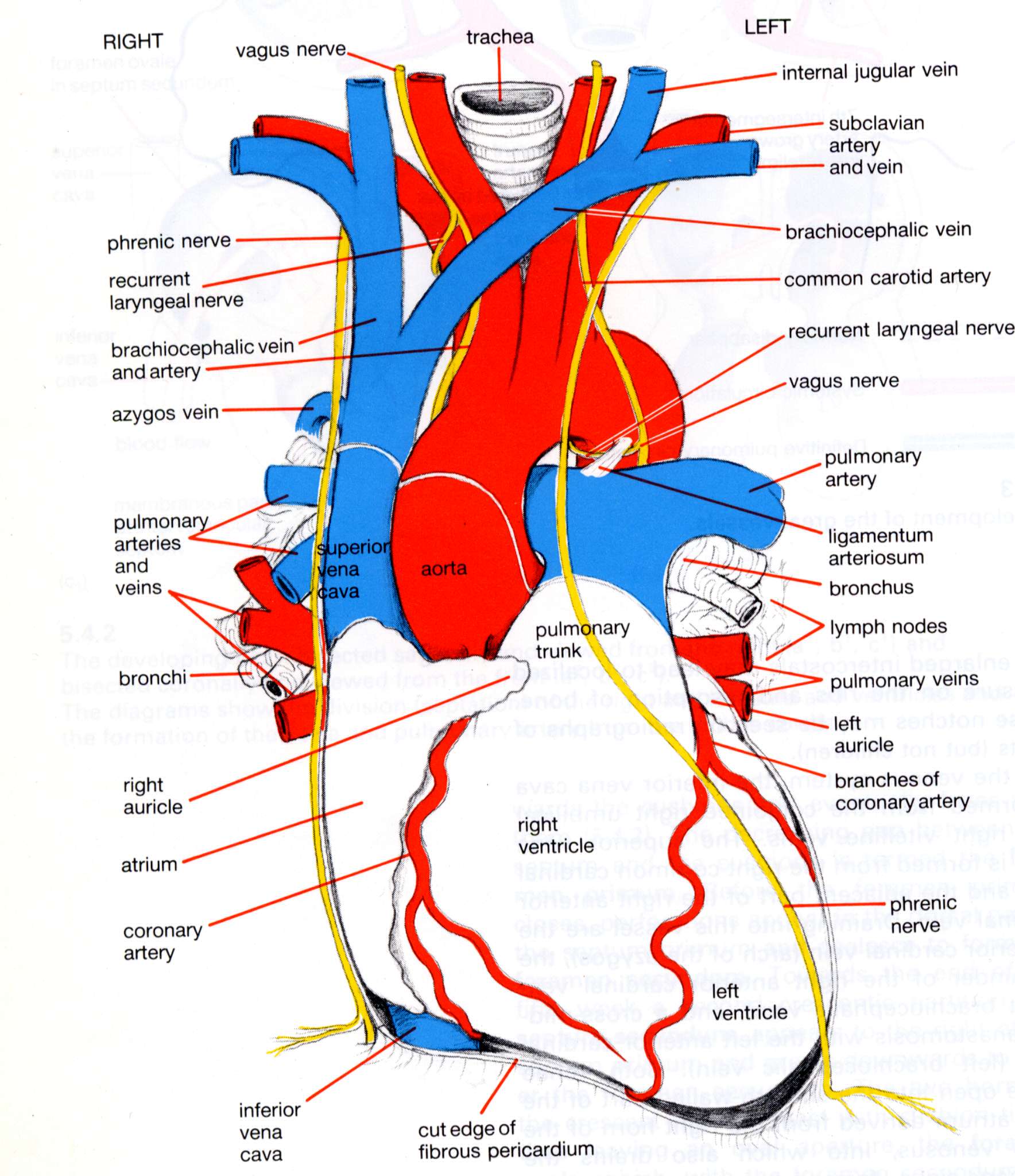